Christoph Hoyer
Messung, Visualisierung und Analyse des Feldes eines Permanentmagnetenim Onlineexperiment
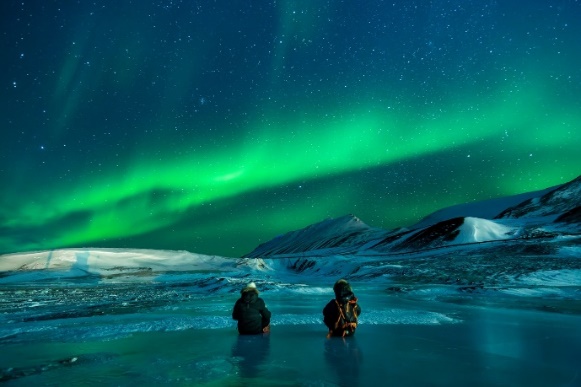 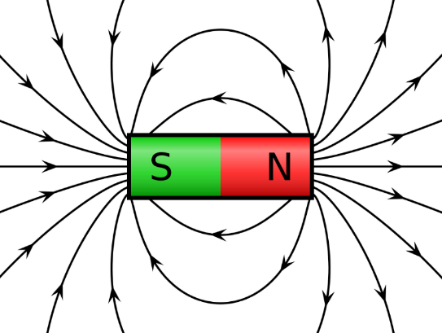 Magnetische Felder im Alltag
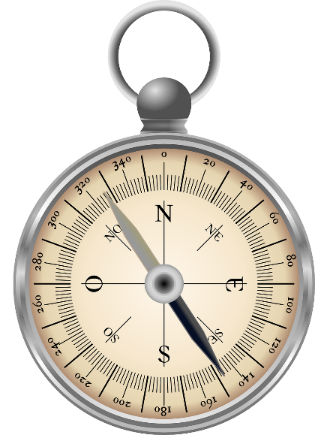 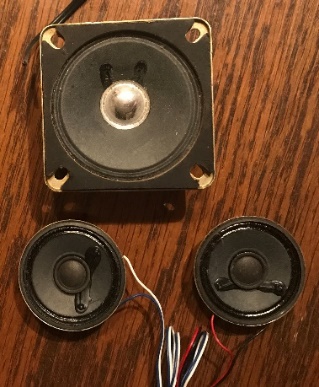 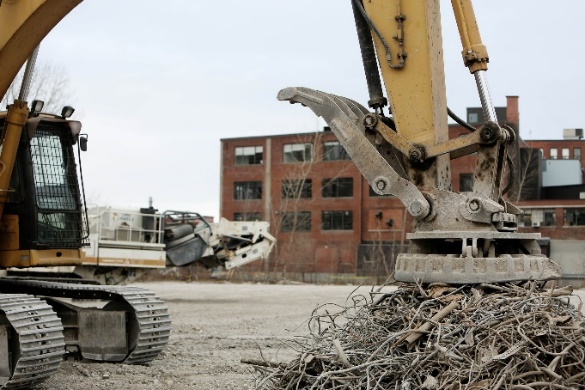 2018
# 2
Christoph Hoyer
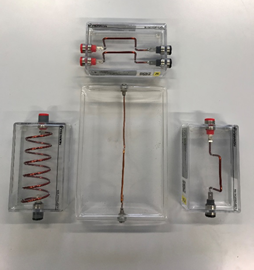 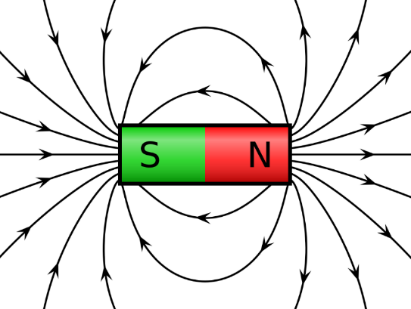 Magnetische Felder in der Schule
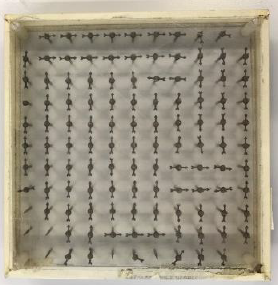 2018
2018
# 3
# 3
Christoph Hoyer
Christoph Hoyer
Probleme beim Umgang mit Magnetfeldern
Verwirrung über den Unterschied zwischen magnetischem und elektrischem Feld
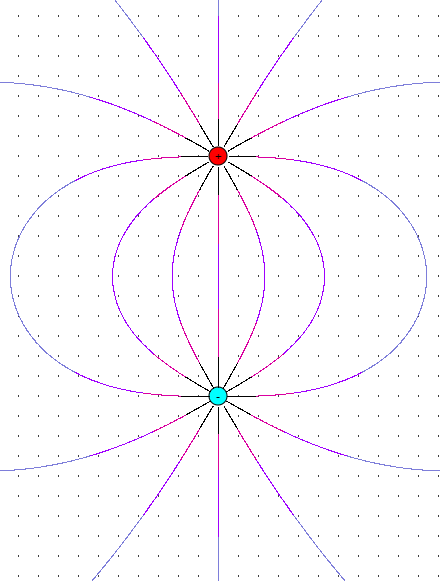 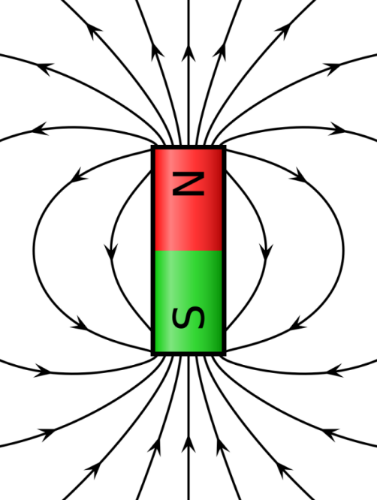 Nord Süd
Plus Minus
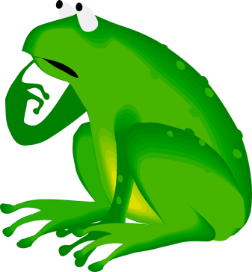 Probleme beim Umgang mit Magnetfeldern
Verwirrung über den Unterschied zwischen magnetischem und elektrischem Feld
Vektorfeldbeschreibung ist nicht intuitiv
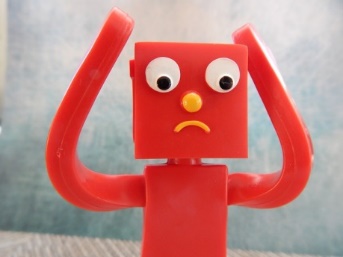 Probleme beim Umgang mit Magnetfeldern
Verwirrung über den Unterschied zwischen magnetischem und elektrischem Feld
Vektorfeldbeschreibung ist nicht intuitiv
Messwerte anhand von Feldlinienbildern darzustellen ist nicht problemlos möglich
Quantitative Feldlinienbilder zu zeichnen ist nicht so einfach!
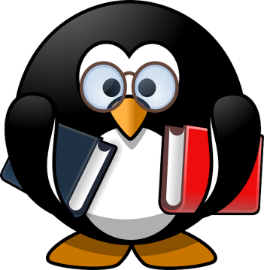 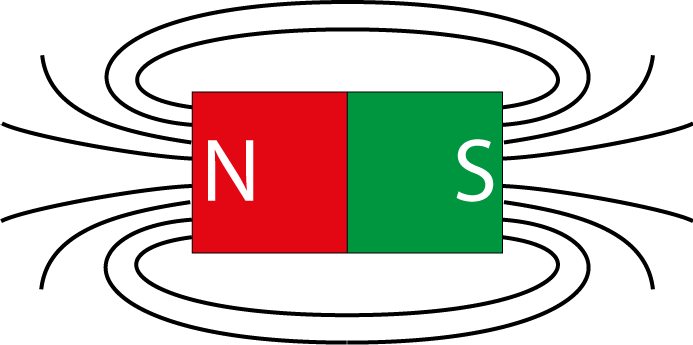 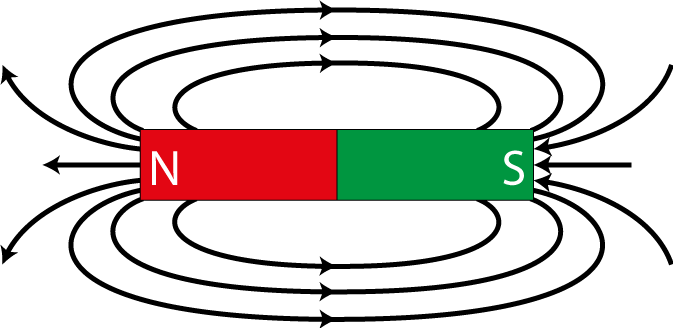 Magnetische Felder in Schulbüchern
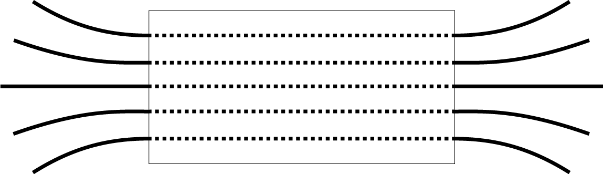 Was ist hier falsch?
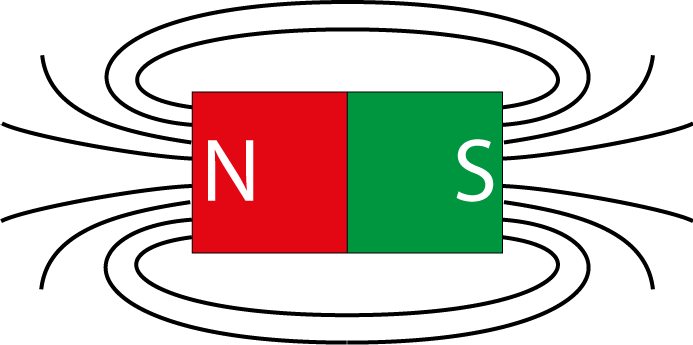 Die farbliche Kennzeichnung
Das Feldlinienbild ist unvollständig
Die Symmetrie des Feldlinienbildes
nichts
Das Feldlinienbild ist unvollständig
Was ist hier falsch?
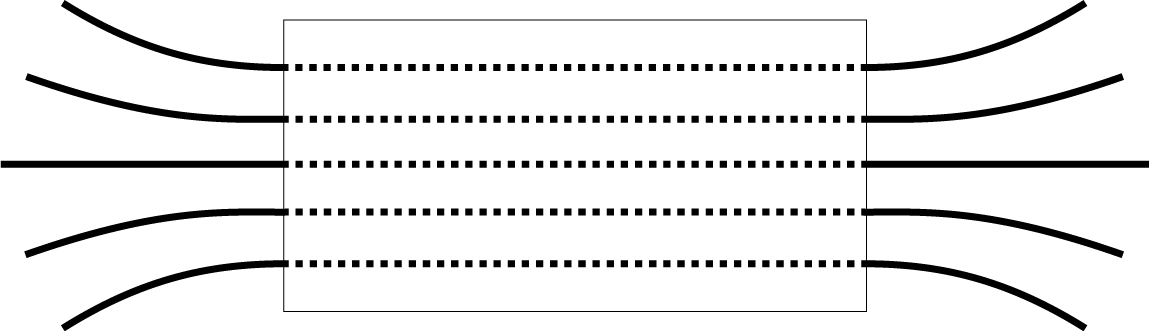 Die Symmetrie des Feldlinienbildes
Im Inneren gibt es keine Feldlinien
Die Richtung der Feldlinien
nichts
Die Richtung der Feldlinien
Was ist hier falsch?
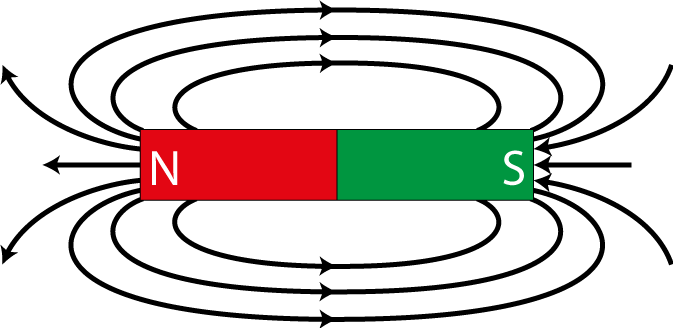 Die Feldlinien verlaufen verkehrt herum
Die Symmetrie des Feldlinienbildes
Die Austritts-/Eintrittsrichtung der Feldlinien
nichts
Die Austritts-/Eintrittsrichtung der Feldlinien
Qualitative Darstellungen sind fehleranfällig
Lösung: Darstellung quantitativer Daten
Darstellung quantitativer Daten
Daten liefern:
Mathematische Modelle
Problem: Berechnung von Magnetfelder sehr aufwendig
Oder:
Erfordert:
Präzise Messung der magnetischen Flussdichte
Exakte Positionierung des Sensors
Versuchsaufbau sollte das Magnetfeld möglichst nicht verändern
Experimente
Im Onlineexperiment können diese Punkte erfüllt werden!
Experimenteller Aufbau
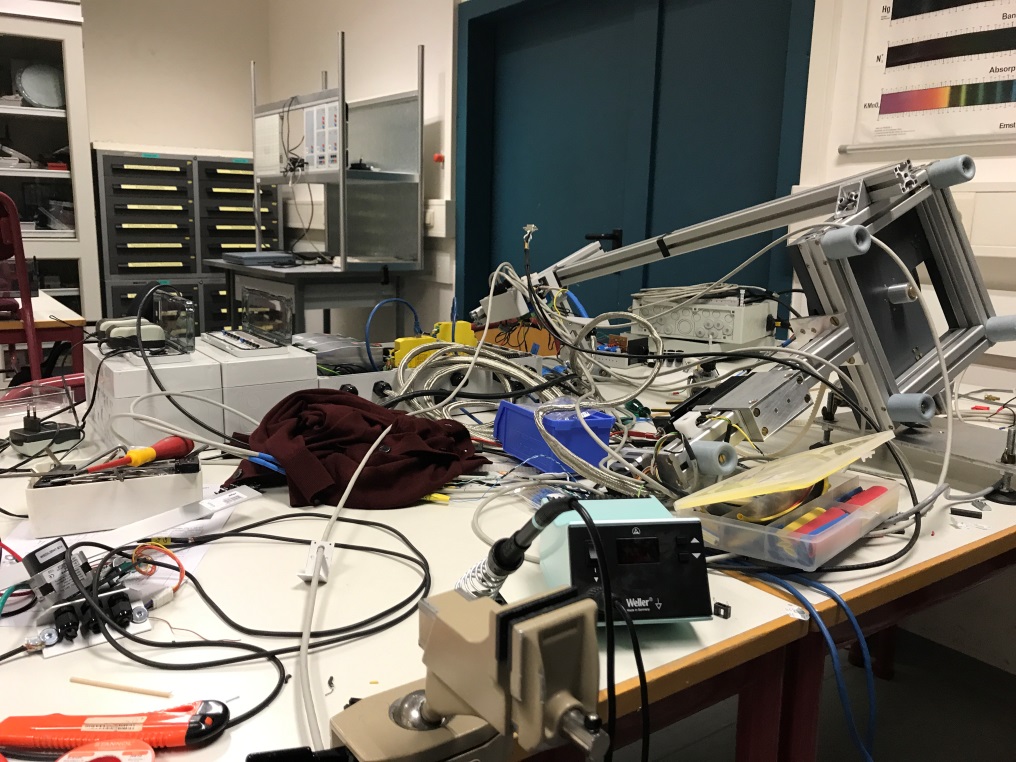 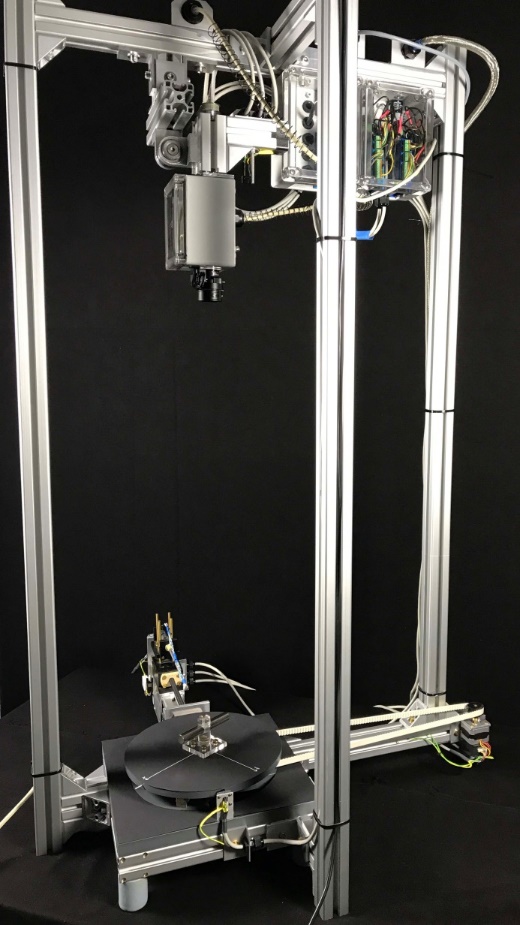 Und jetzt:
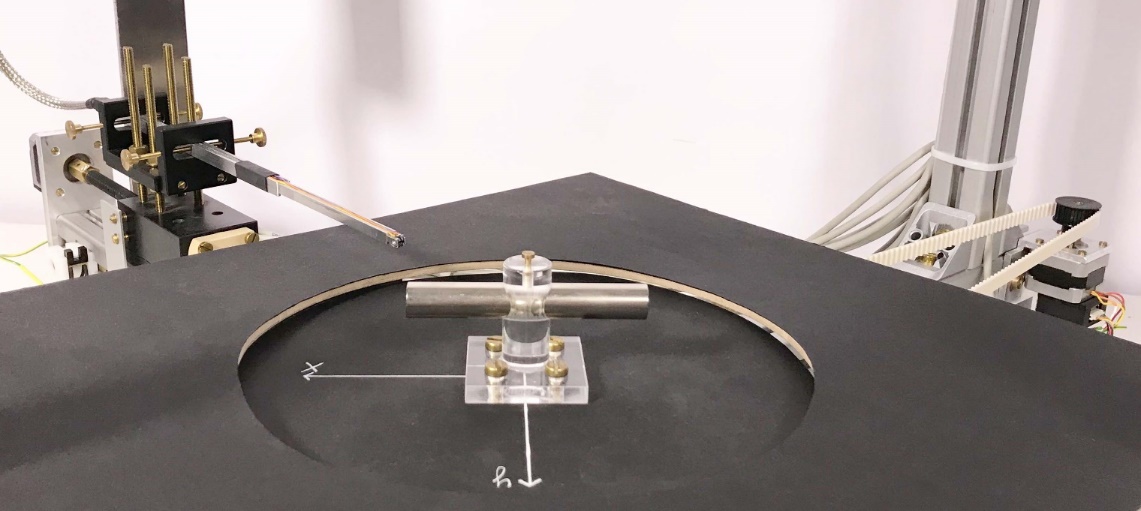 Zielsetzung:
Messung des Feldes eines Permanentmagneten
Unterschiedliche Visualisierungen der Messwerte
Analysemöglichkeiten
Zugang zum Experiment für jeden, von überall und zu jederzeit
Ferngesteuertes und Virtuelles Experiment
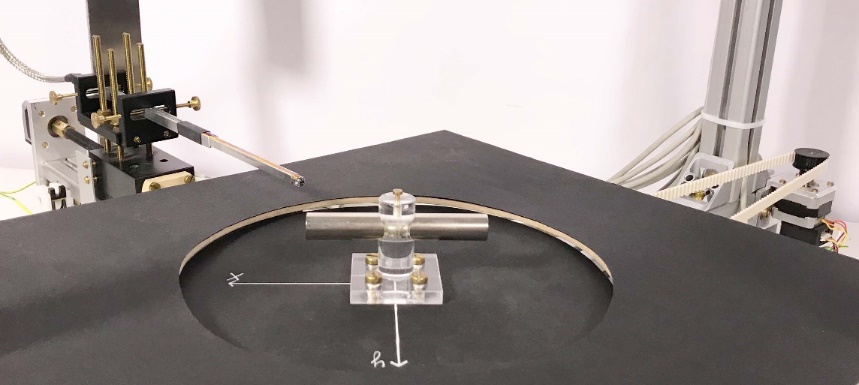 Spezielle Herausforderung:
Aufbau sollte Magnetfeld nicht verändern
Aufbau:
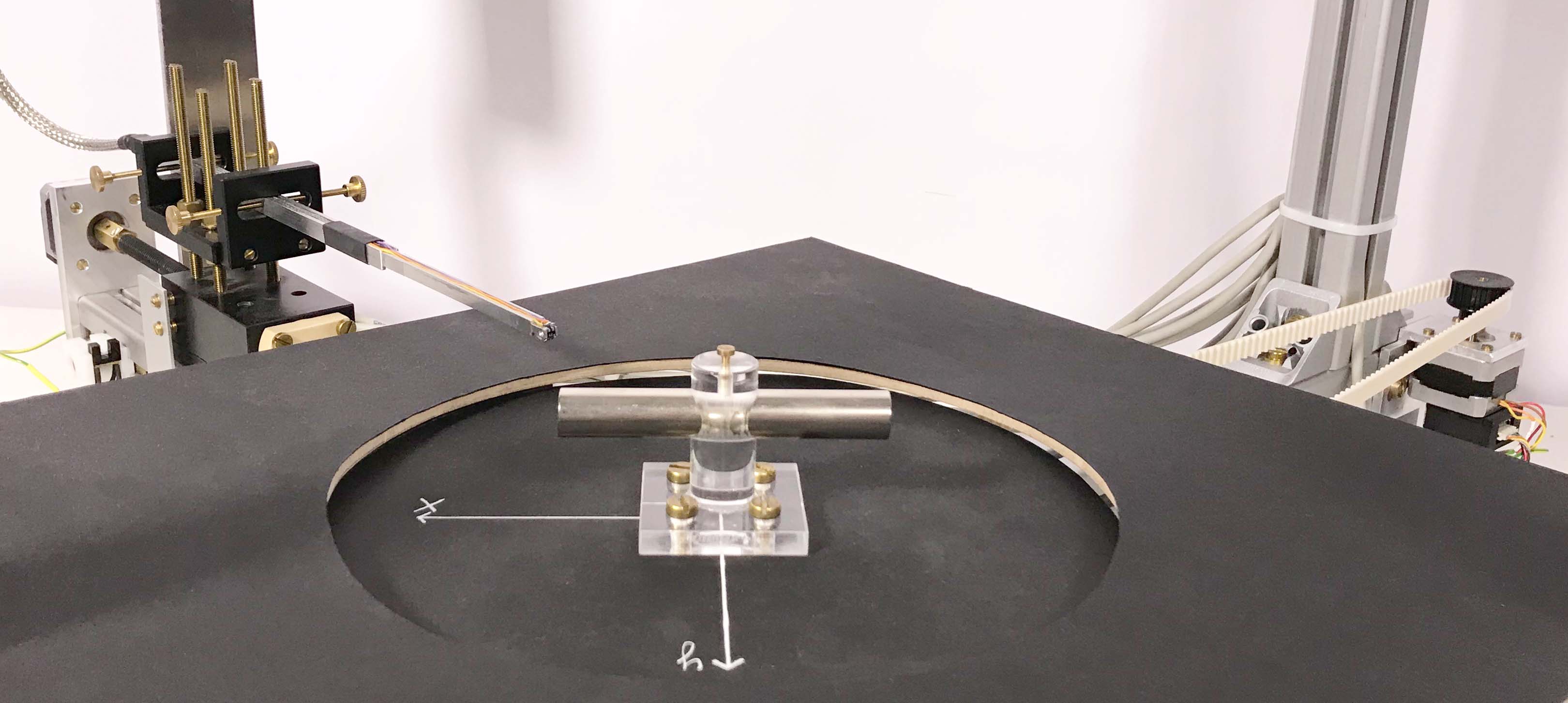 Zahnriemen
2-D Hall Sensor
Schneckengetriebe
Neodym Stabmagnet
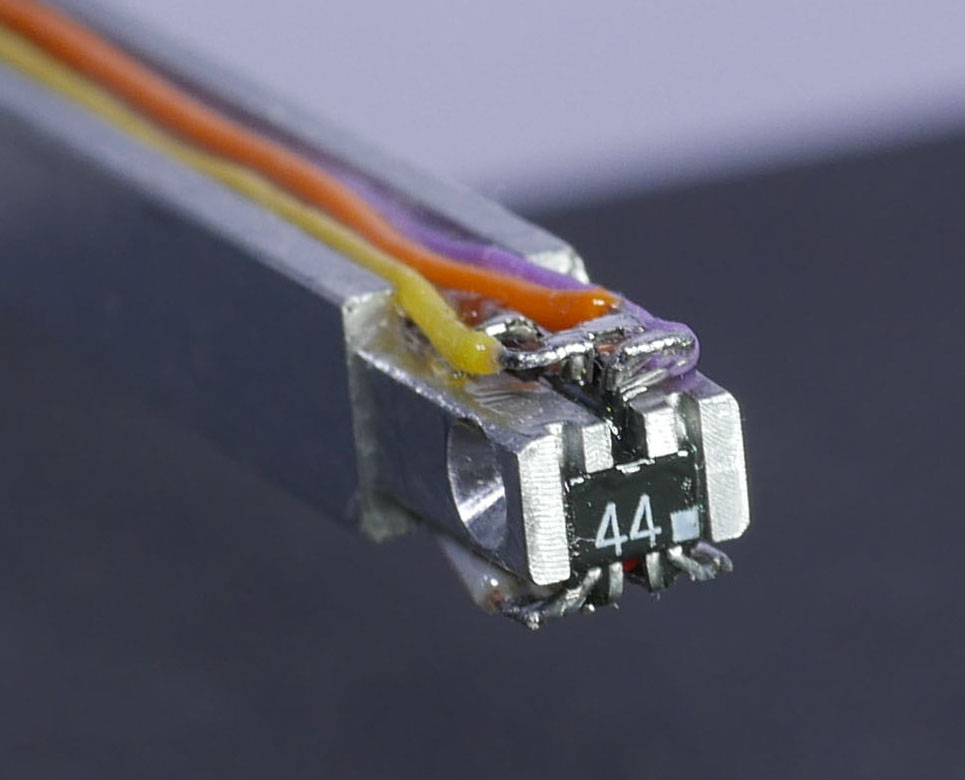 2D Hall Sensor:
2 x Analoger Hall Sensors KSY44
Großer Messbereich (mT - 10T)
Positionierung in T-Form
Kalibrierung notwendig!
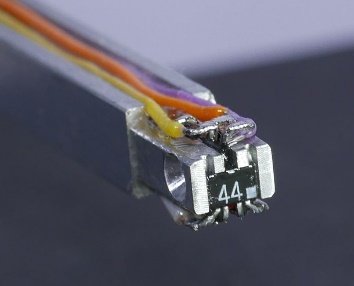 2D Hall Sensor:
Prüfstand kalibriert durch NMR Magnetometer
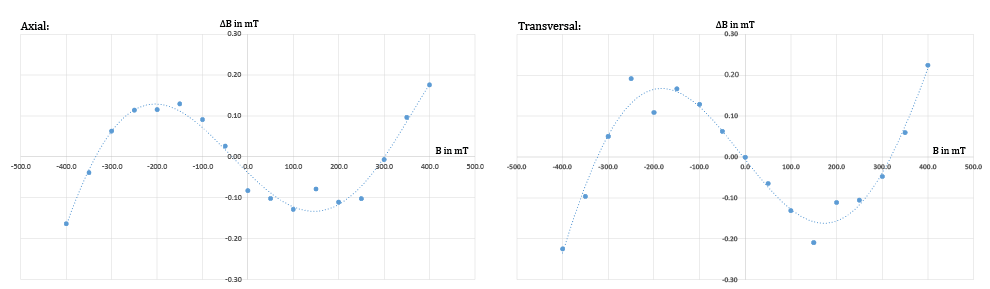 Fehler kleiner als 0,1 %
Benutzeroberfläche
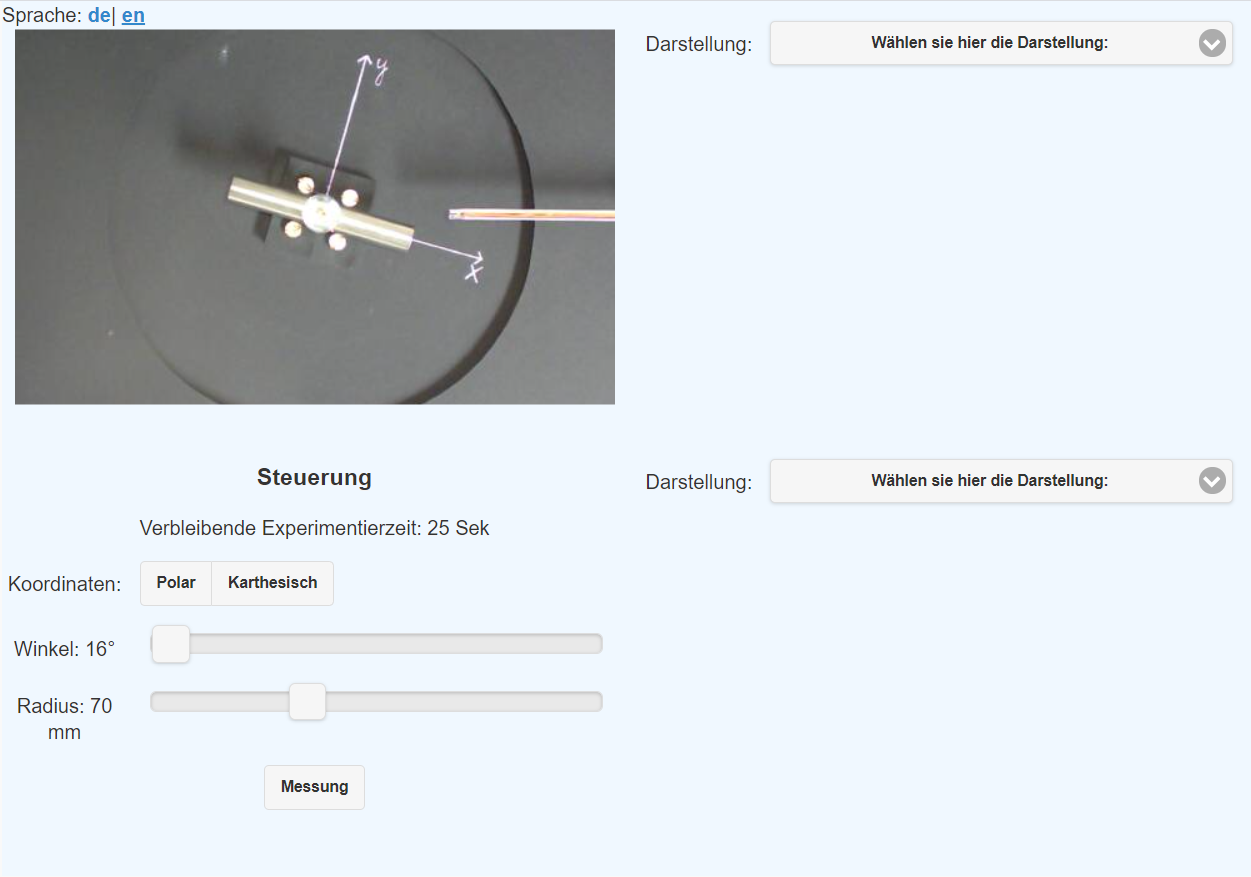 Messwertdarstellung
Bedienelemente
Lernen mit Multiple Representationen (Ainsworth, 1999)
Verwendung Multiple Darstellungen kann hilfreich sein für:
Betonung verschiedener Facetten eines Sachverhaltes
Interpretation fremder Darstellungen
Förderung eines tieferen Verständnisses
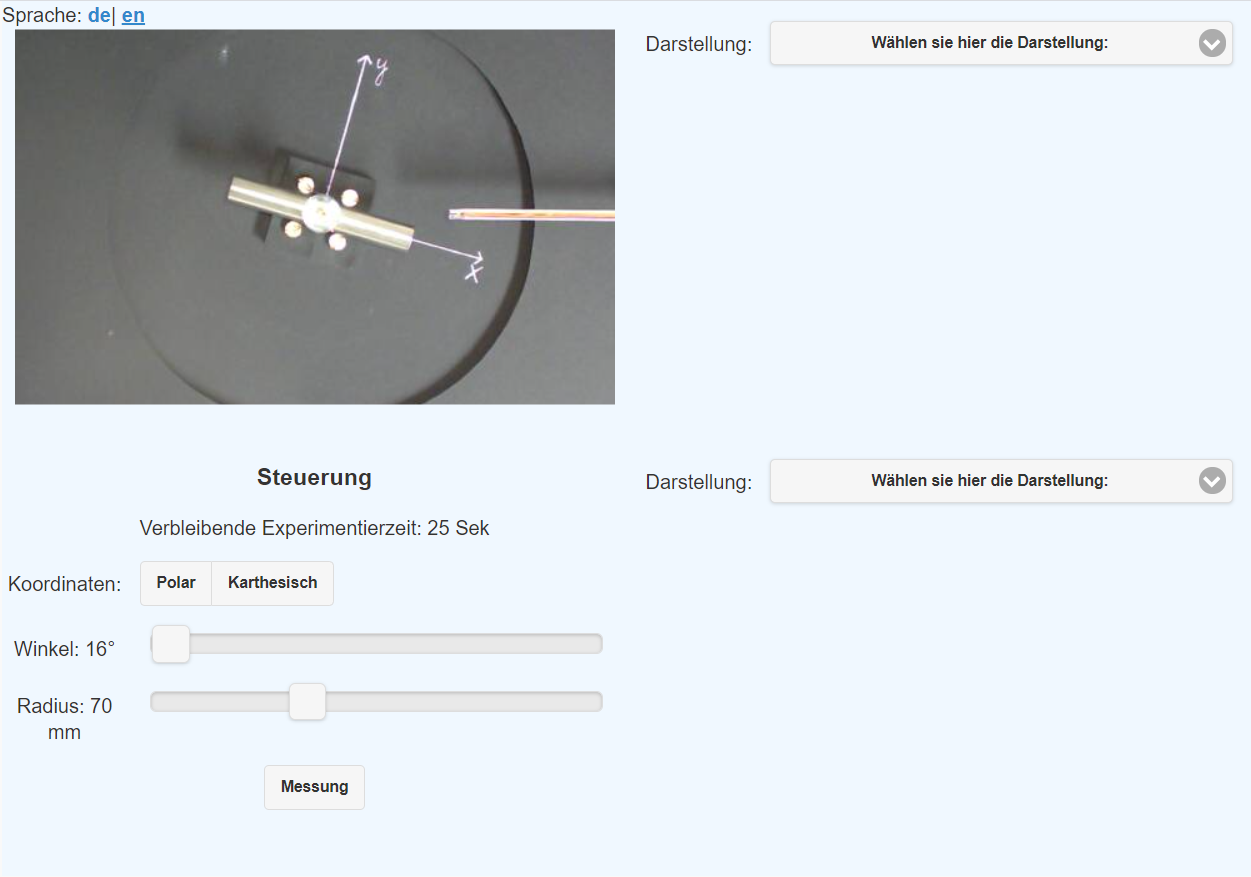 Darstellung 1
Darstellung 2
Verschiedene Darstellungen
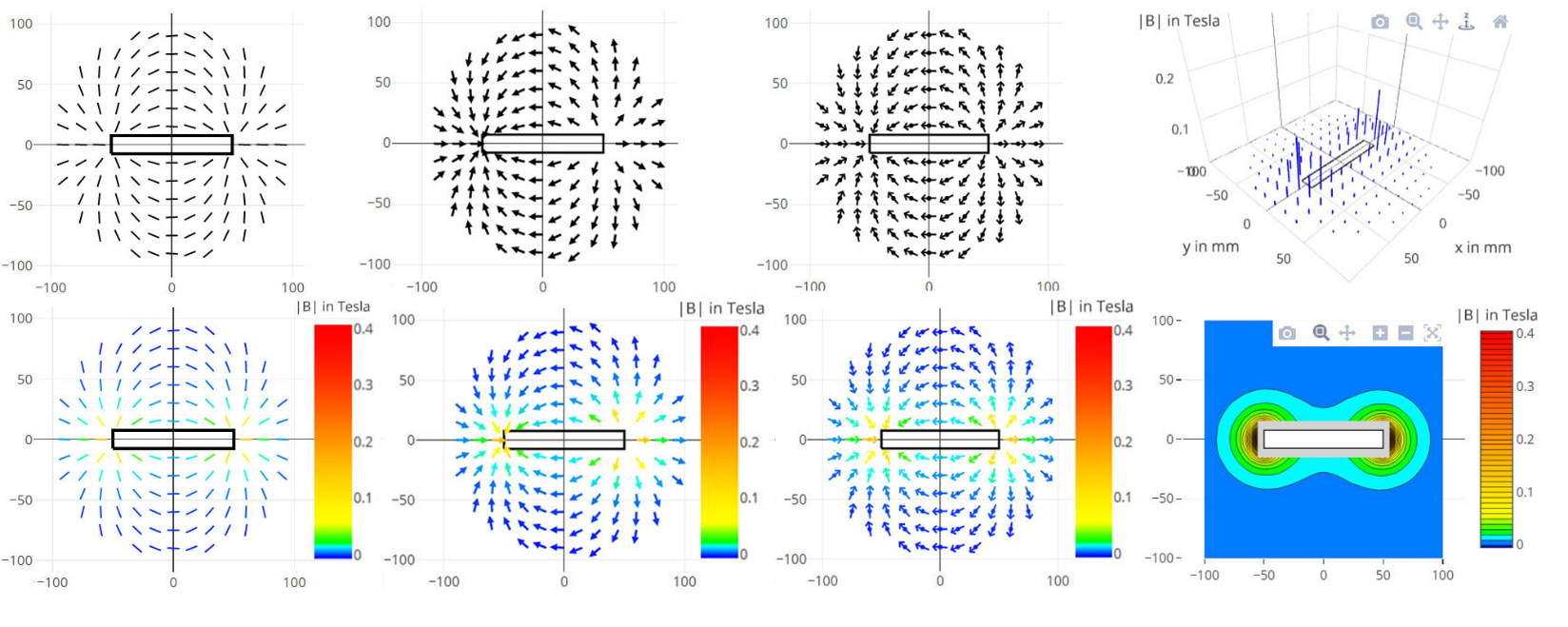 Verschiedene Darstellungen
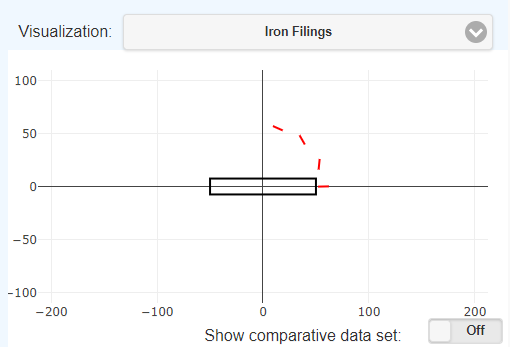 Verschiedene Darstellungen
Download möglich
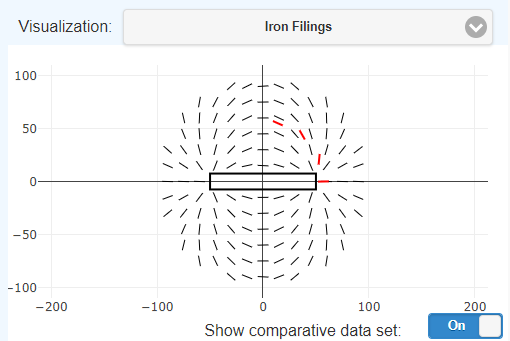 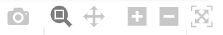 Verschiedene Darstellungen
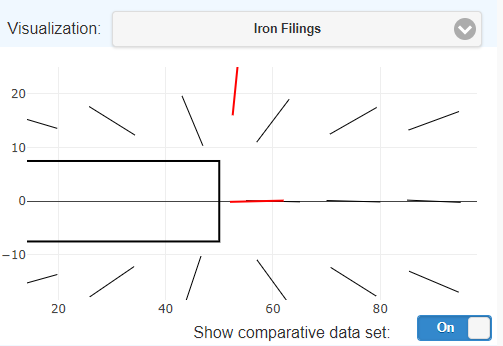 Verschiedene Darstellungen
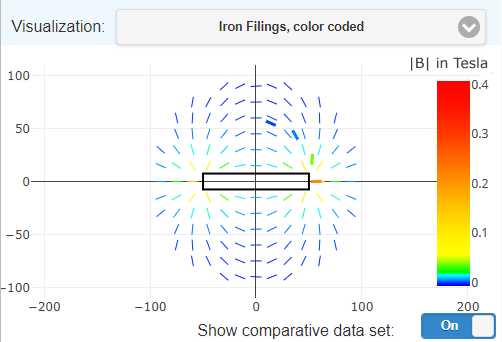 Verschiedene Darstellungen
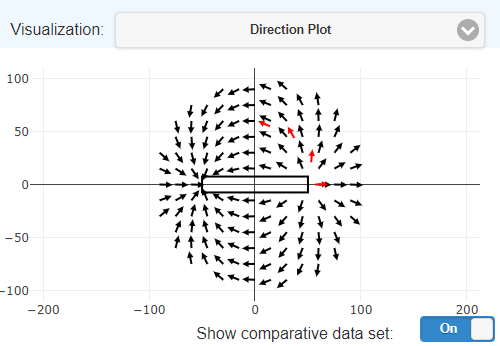 Verschiedene Darstellungen
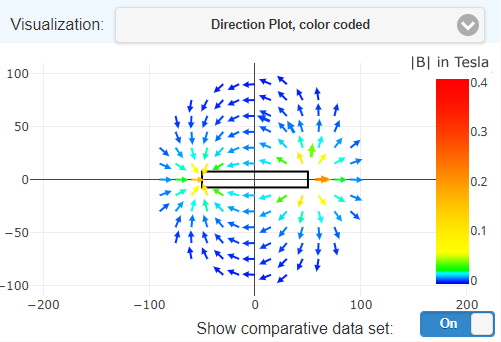 Verschiedene Darstellungen
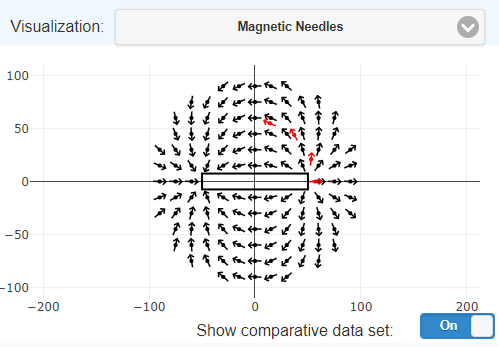 Verschiedene Darstellungen
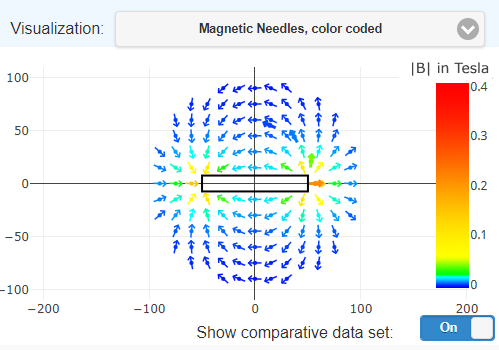 Verschiedene Darstellungen
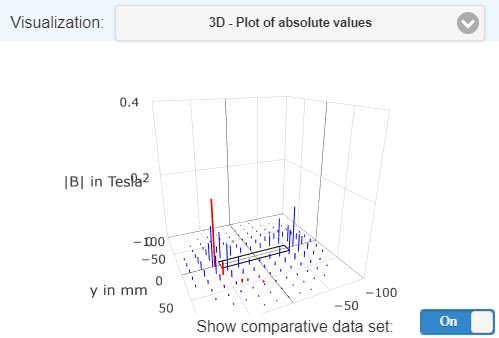 Verschiedene Darstellungen
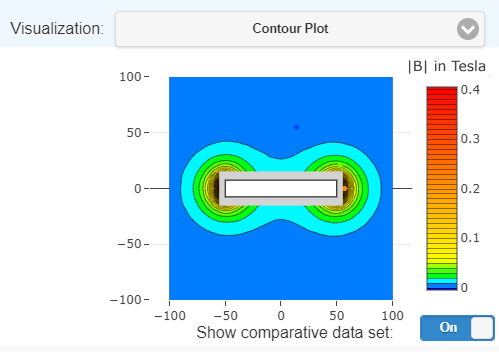 Verschiedene Darstellungen
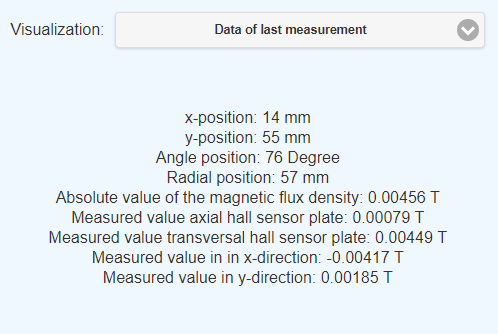 https://www.didaktik.physik.uni-muenchen.de/
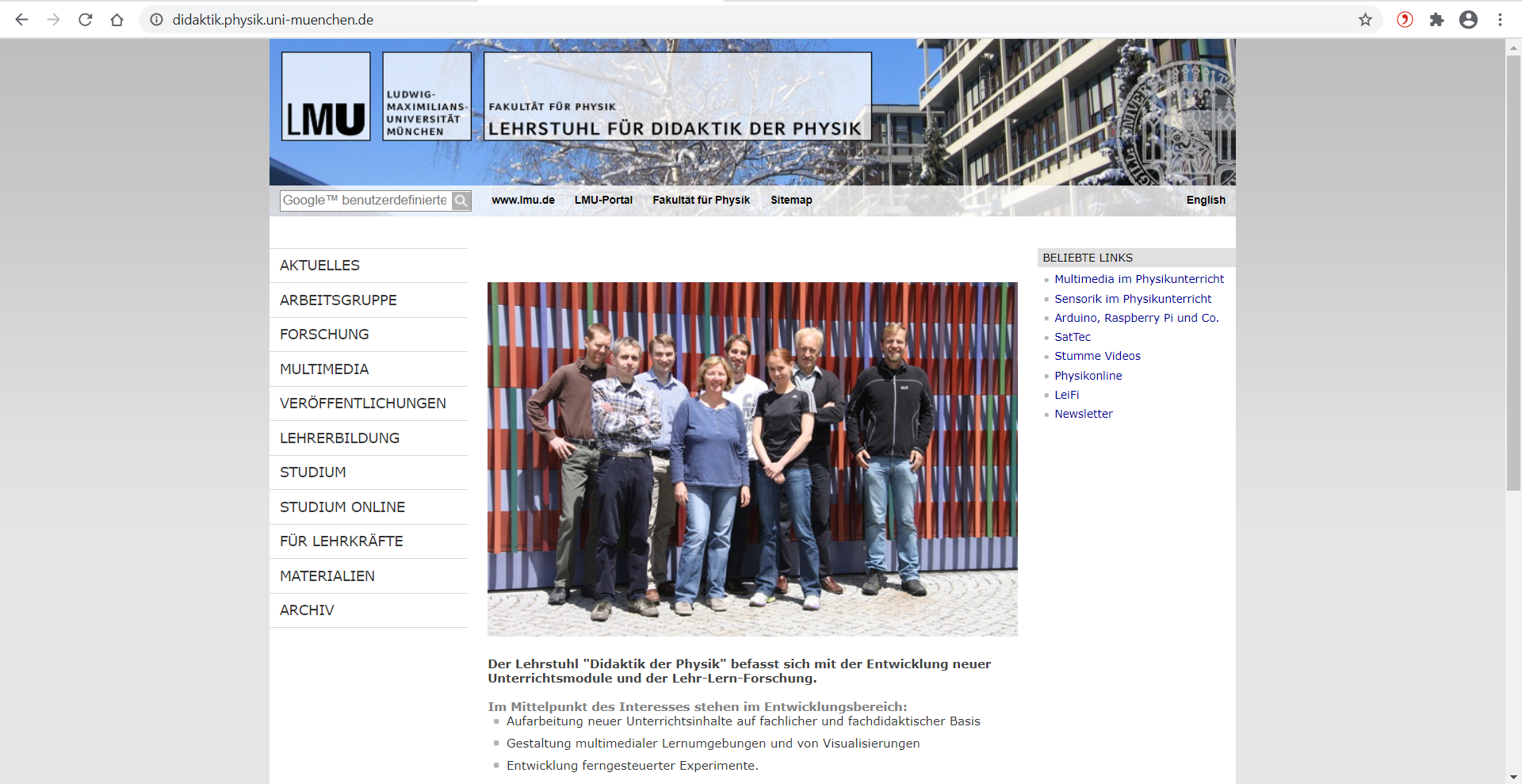 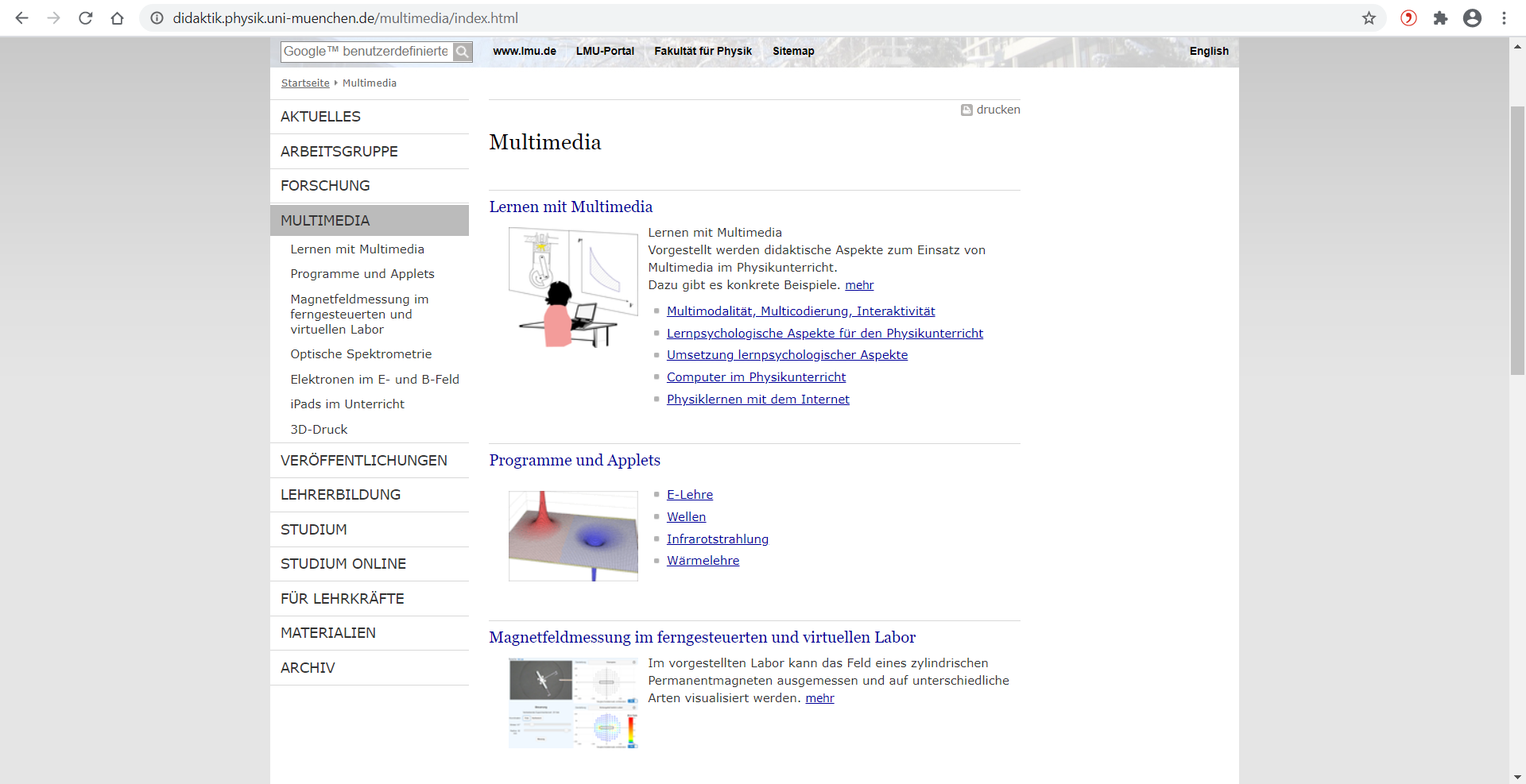 Direkter Link: https://www.didaktik.physik.uni-muenchen.de/sims/magneticfield/index_de.html
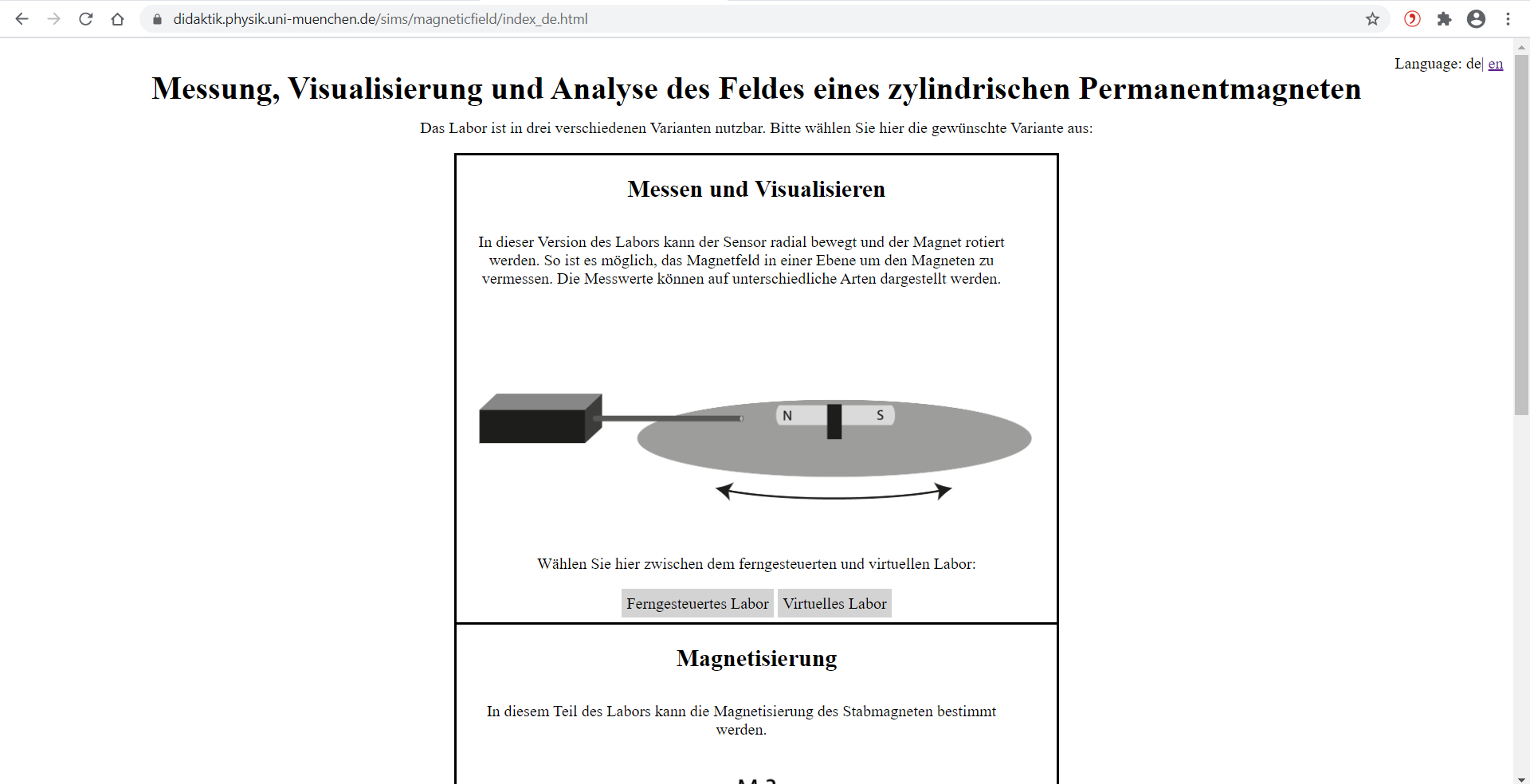 Direkter Link:
https://www.didaktik.physik.uni-muenchen.de/sims/magneticfield/magneticfield_virtual/magnetfeldmessung/magnetfeldmessung.html
Freie Experimentierzeit
Leitfragen:
Bei welchen Darstellungen kann man die Richtung des Magnetfeldes besonders gut erkennen?
Wo sind Nord- und Südpol des Magneten? Welche Darstellung hilft bei der Entscheidung?
Wo ist das Magnetfeld am stärksten/schwächsten? Aus welcher Darstellung ist die Information ersichtlich?
Vergleich Theorie und Experiment
Theoretisches Modell
Experimentelle Resultate
Theoretisches Model
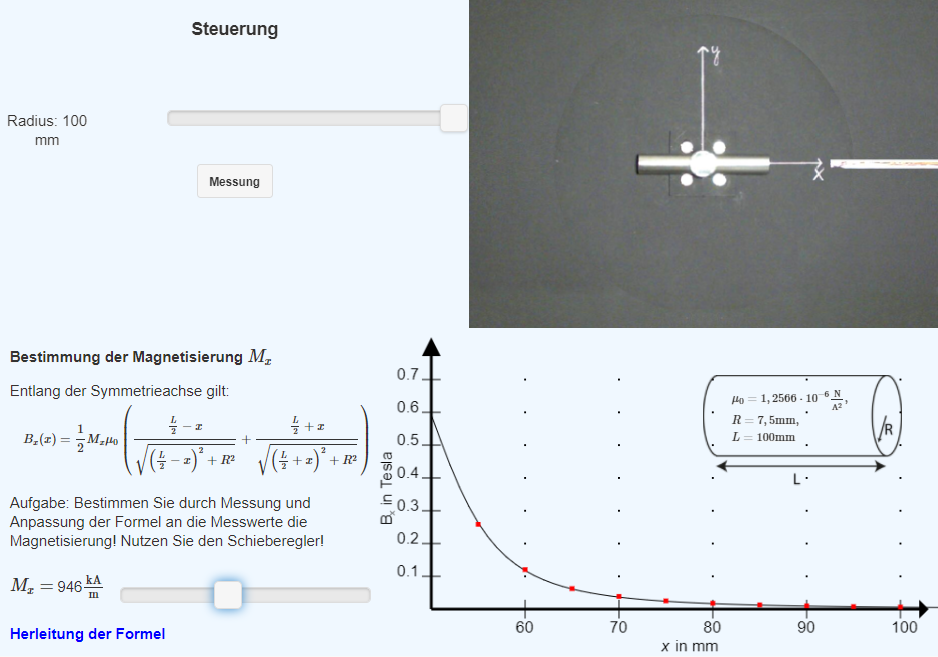 Theoretisches Model
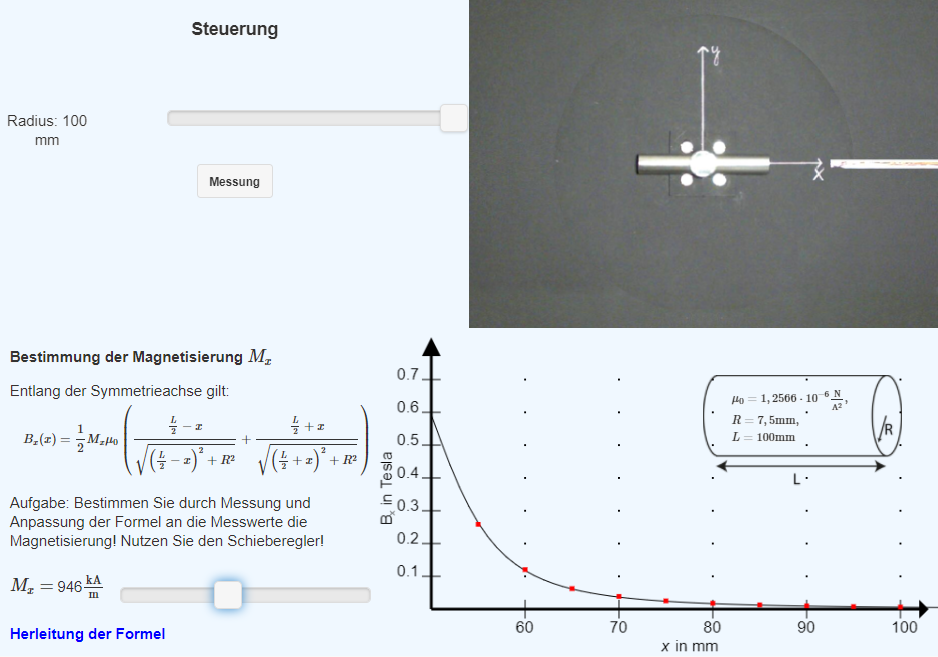 Theoretisches Model
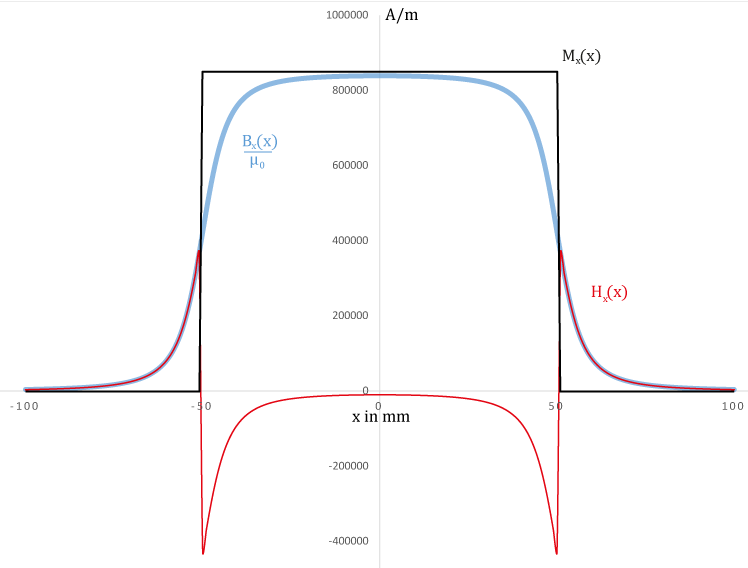 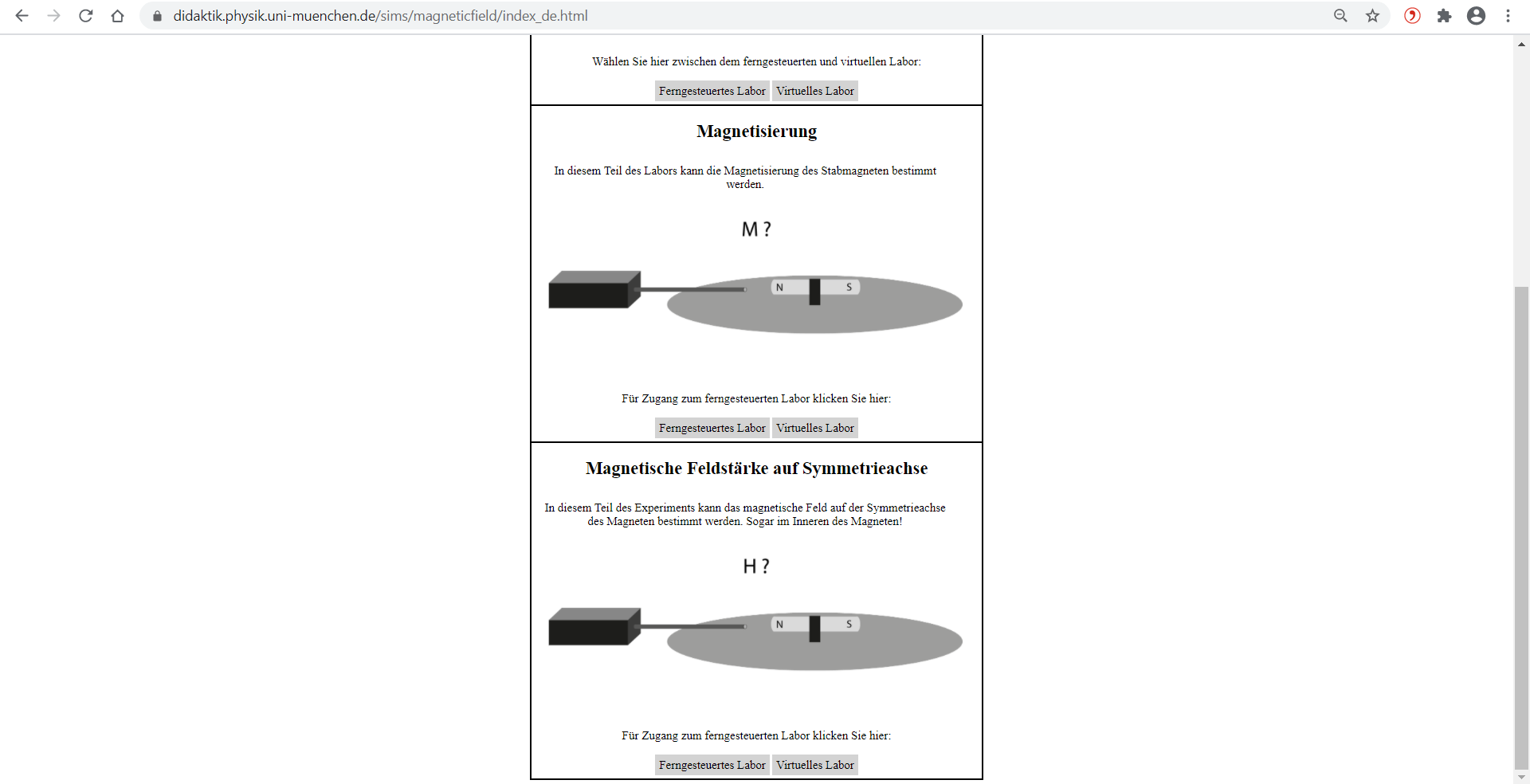 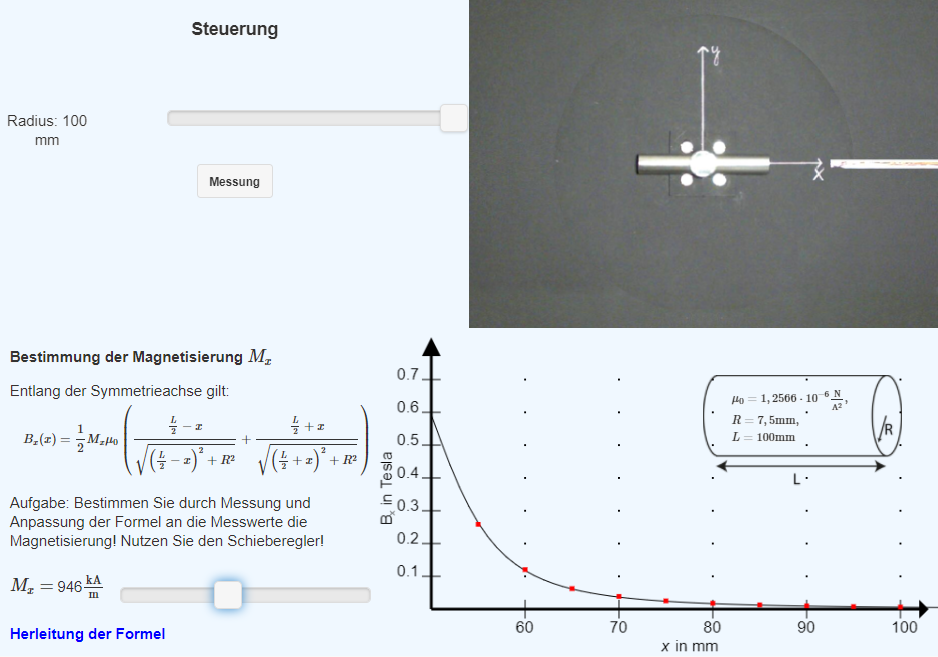 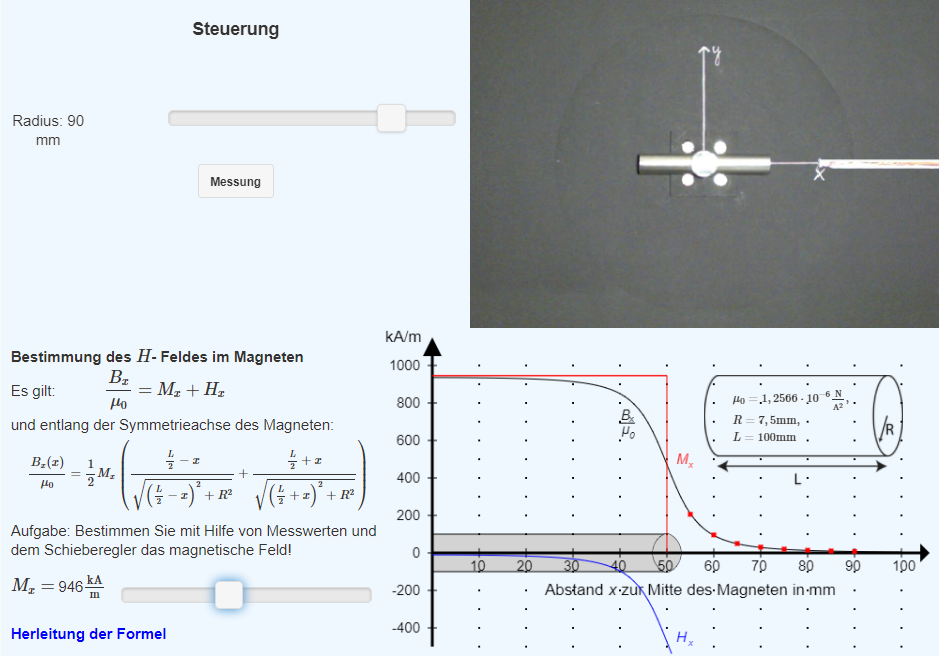 Direkter Link: https://www.didaktik.physik.uni-muenchen.de/sims/magneticfield/index_de.html
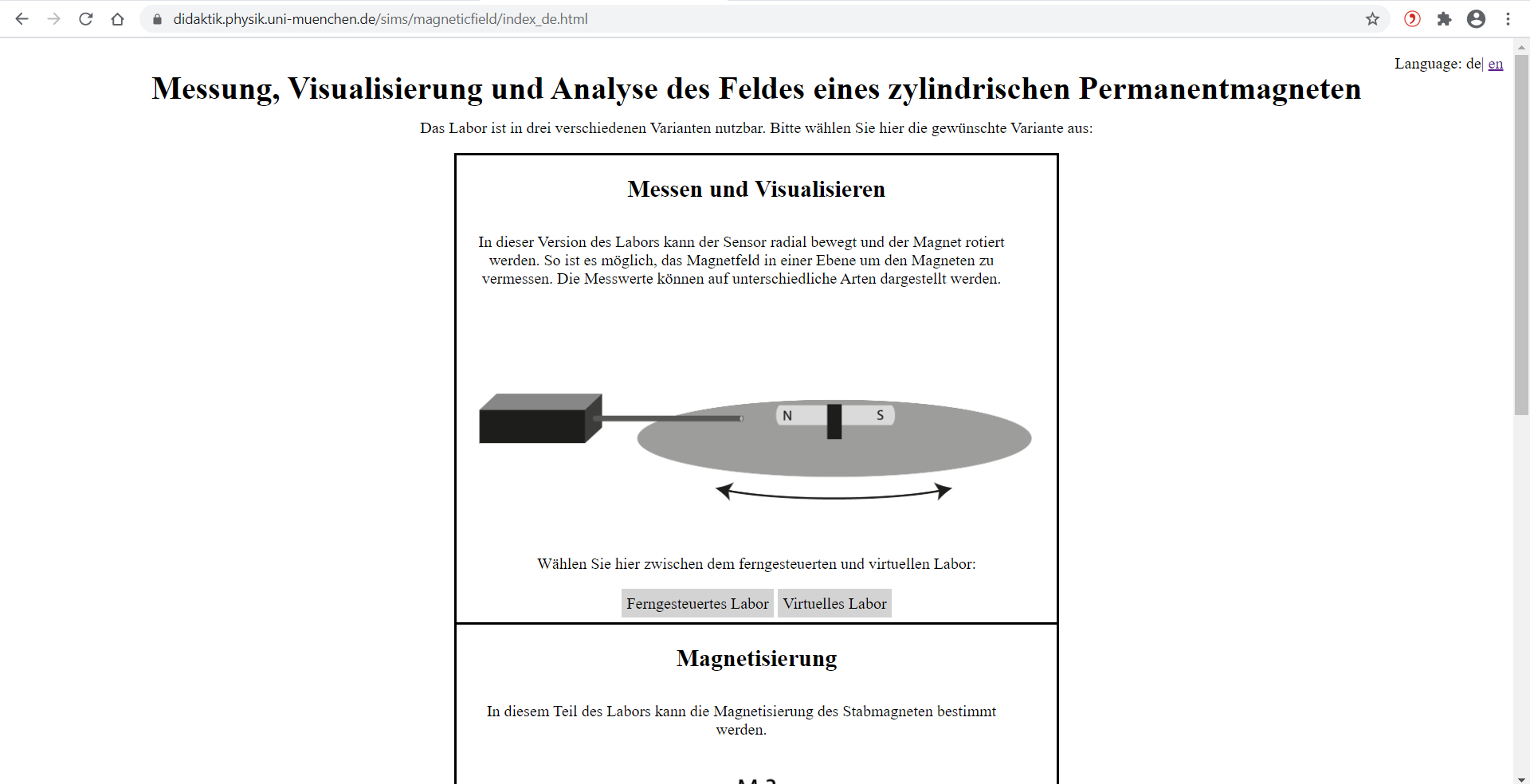 Freie Experimentierzeit
Worüber dieser Workshop handelte:
Ferngesteuertes und virtuelles Labor…
… mit dem das Feld eines Permanentmagneten präzise vermessen werden kann.
… das verschiedene Möglichkeiten zur Messwertdarstellung bietet.
… das Analyseoptionen bereitstellt.
… das sowohl in der Schule als auch von zu Hause aus verwendet werden kann.
Vielen Dank für die Aufmerksamkeit
Bei Fragen und Anmerkungen: E-mail: christoph.hoyer@physik.uni-muenchen.de